Gimp
LA SUITE…
Ouvrir en tant que calque
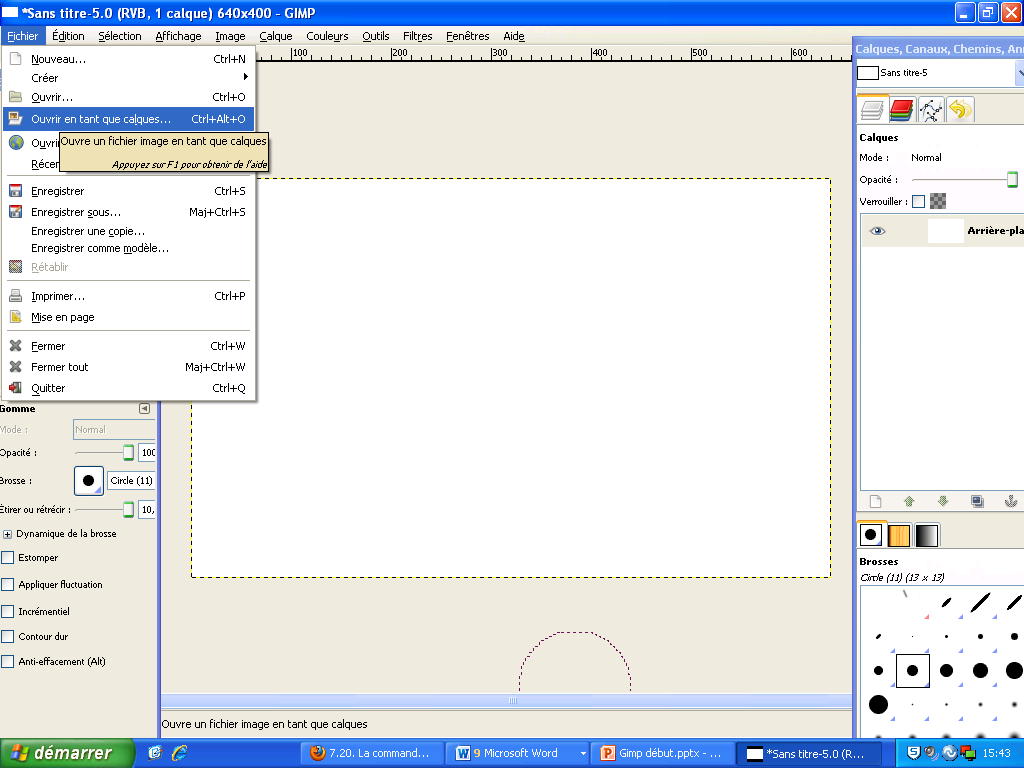 Ouvrir une image en tant que calque
Tu dois choisir une image et elle va s’ouvrir comme 
    2ème plan.
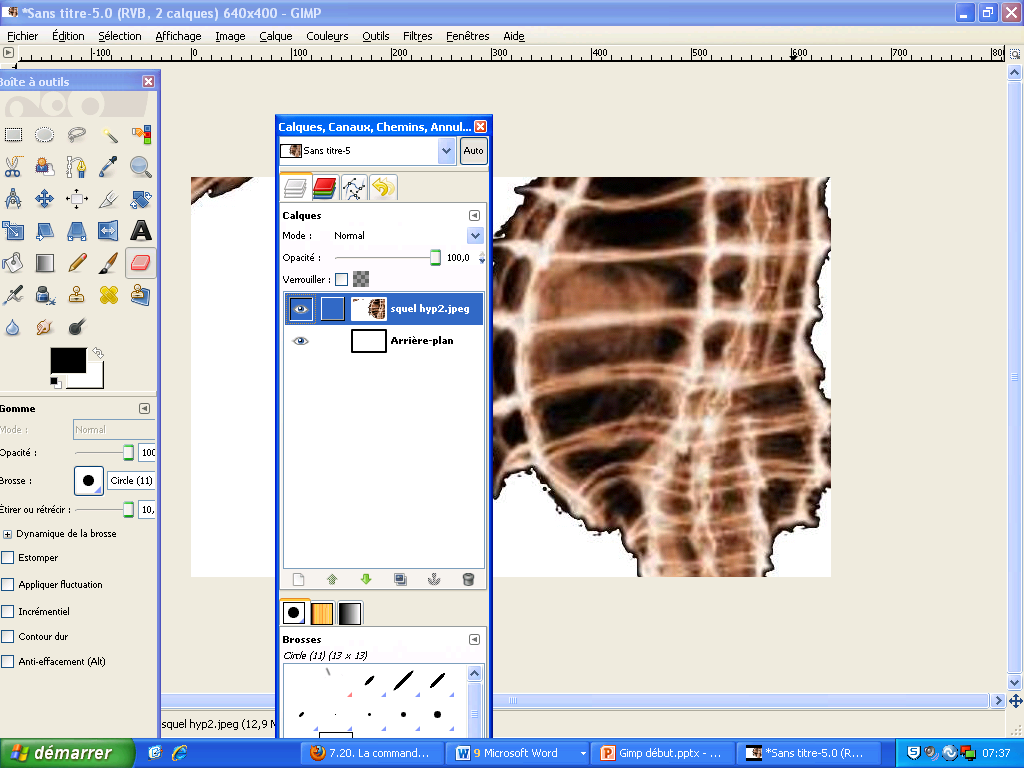 Agrandir ou rapetisser un calque
On ne peut pas modifier un arrière-plan. 
1) Allez dans calque
2) Échelle et 
    taille du calque
3)Modifiez la 
  grandeur et faites
     «Échelle»
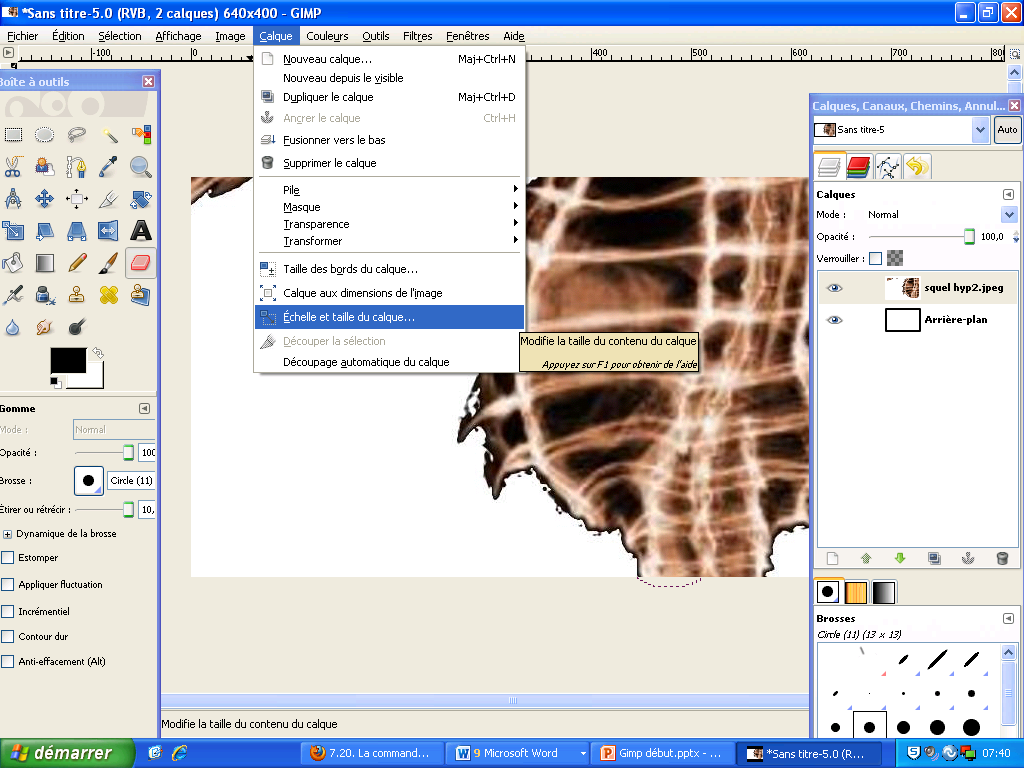 Créer une zone de transparence
1) Outil de sélection à main levée
2) Créez la sélection point par point (Revenir au point de départ et ne pas sortir du cadre.) 
La sélection devrait scintiller.
3) Outil: Efface 
4) Calque/Transparence/
Ajouter un canal alpha
5) Vous pouvez aussi inverser 
la sélection au besoin 
(Sélection/ Inverser)
6) Effacez
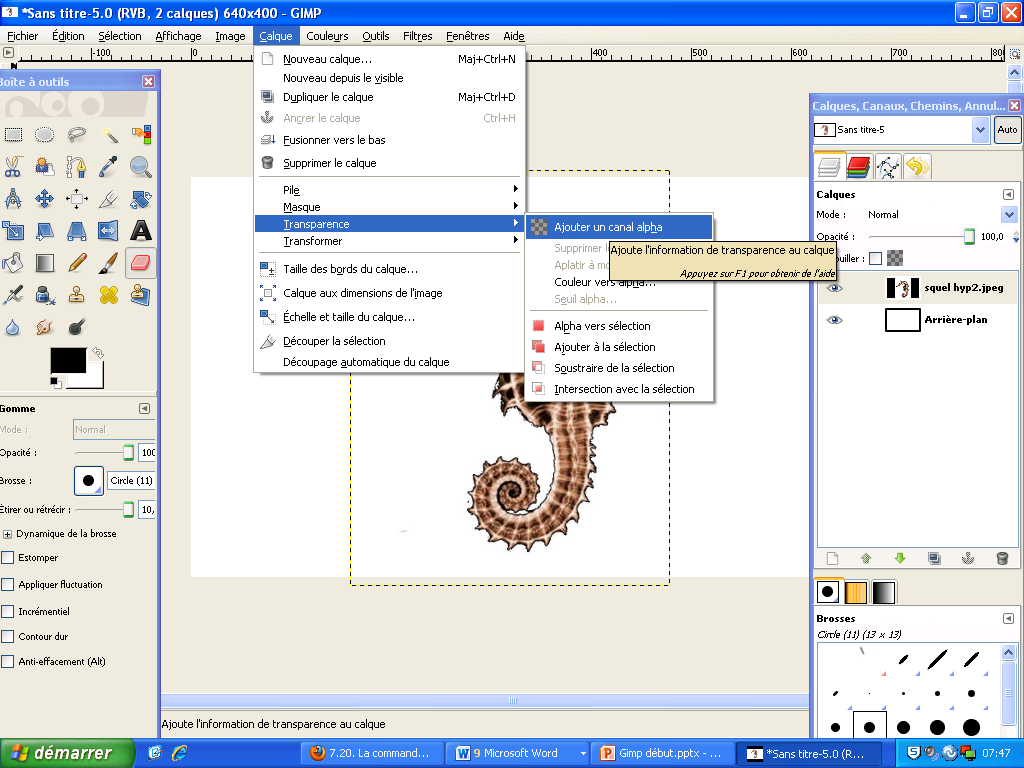 Intégrer un décor
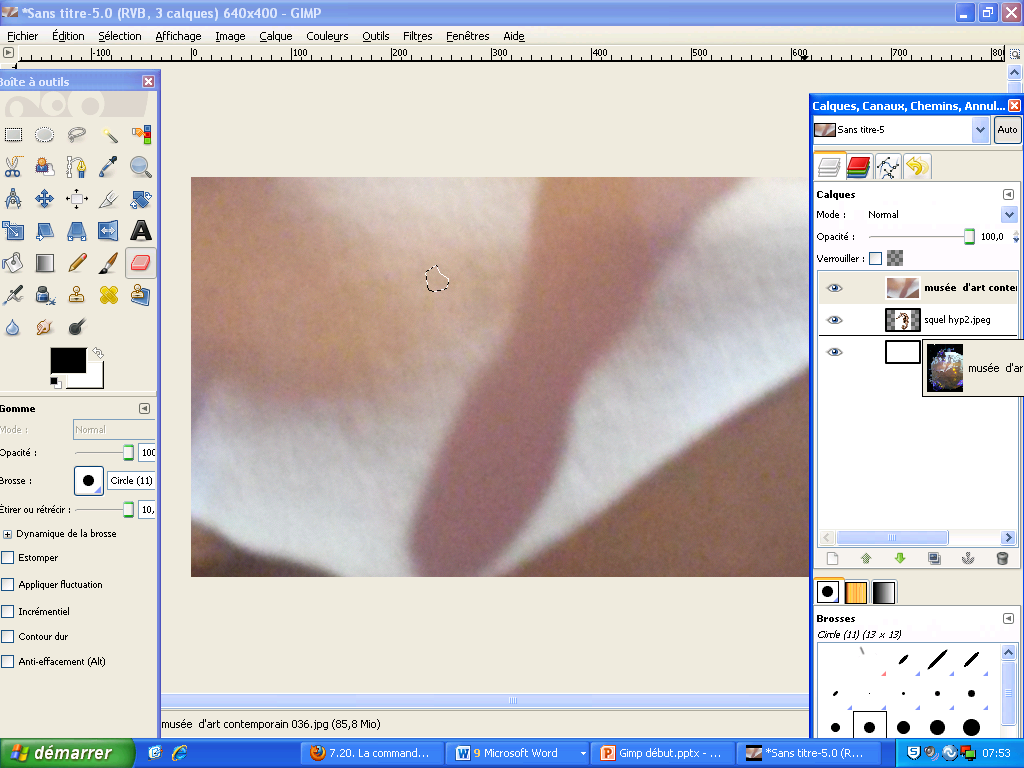 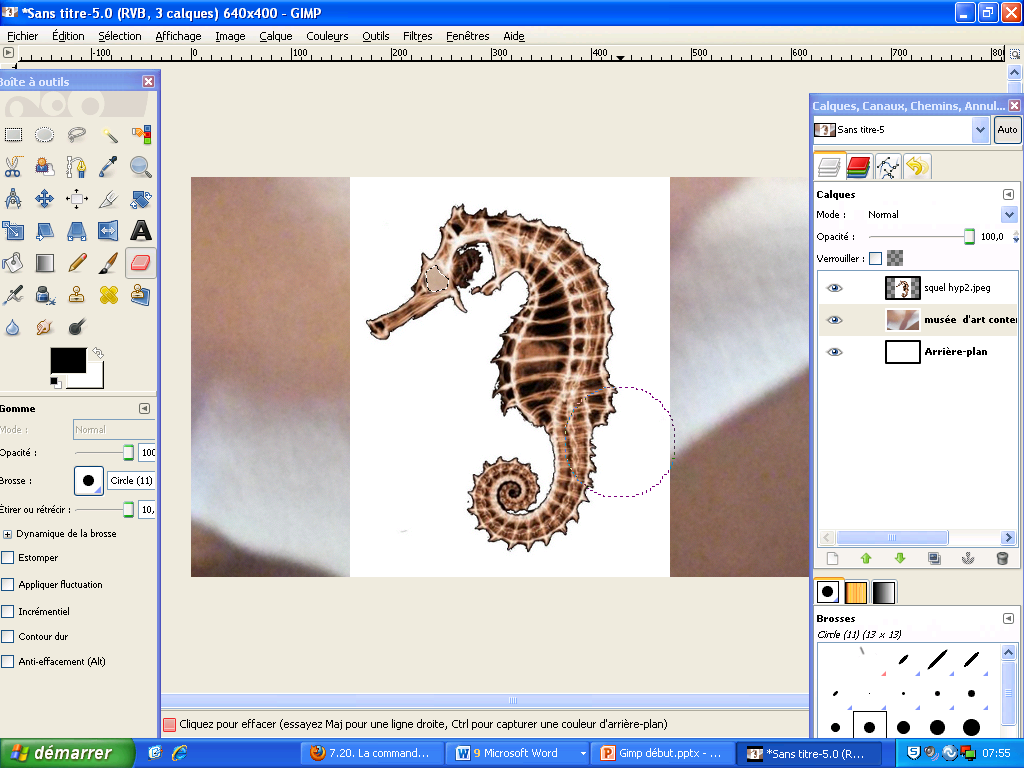 On efface!
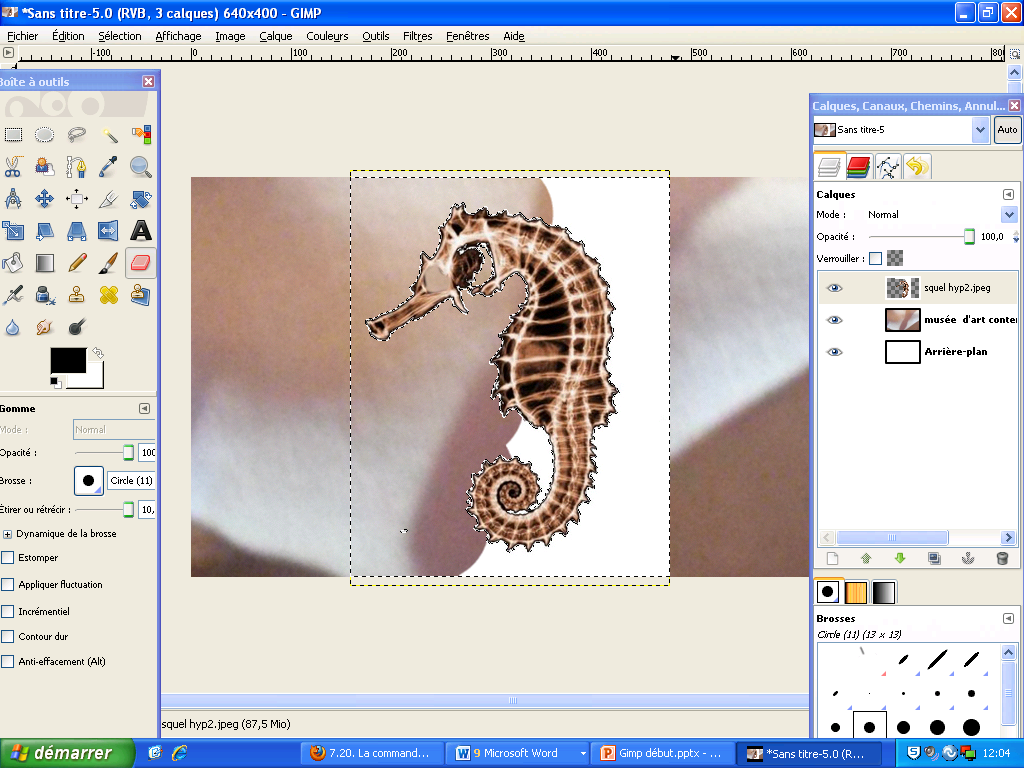 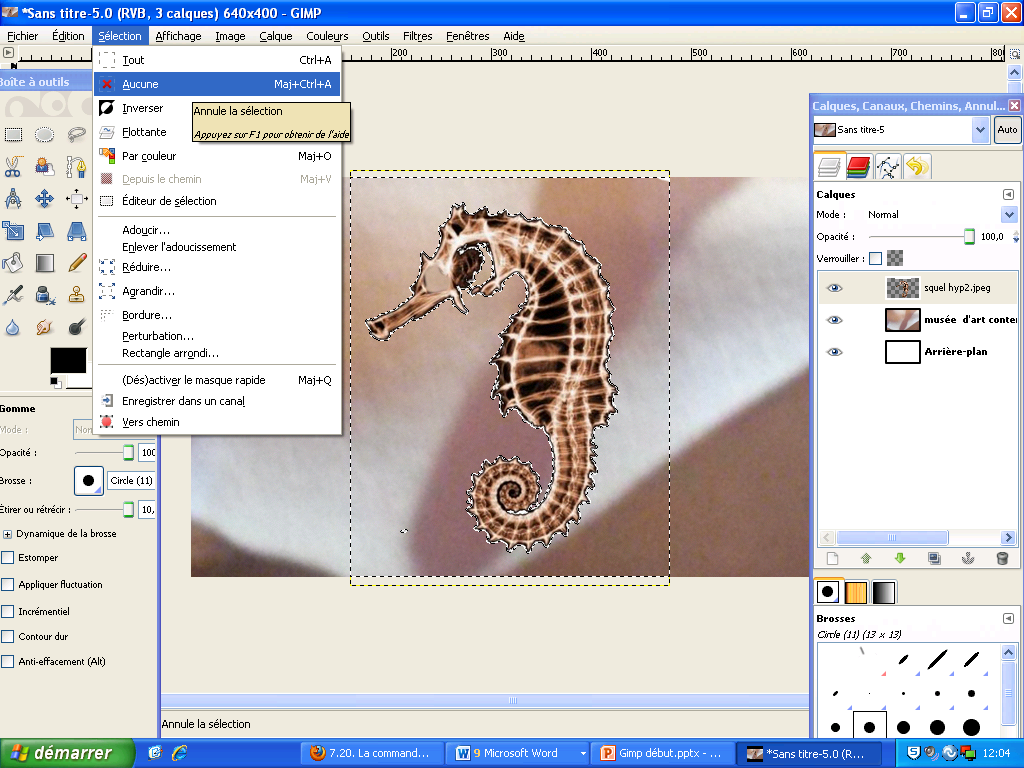 Ne pas oublier d’enlever la sélection à la fin.
On enregistre juste au cas…
1) Fichier
2) Enregistrer sous
3) Donnez un nom que  vous allez retenir facilement
4) Extension .xcf

 La bonne façon: hypo_exemple_jpatenaude.xcf

ERREUR:  Josée Patenaude projet1.art.xcf

XCF
Seulement à la fin en  JPEG
On déplace le calque!
Outil de déplacement
Calque actif
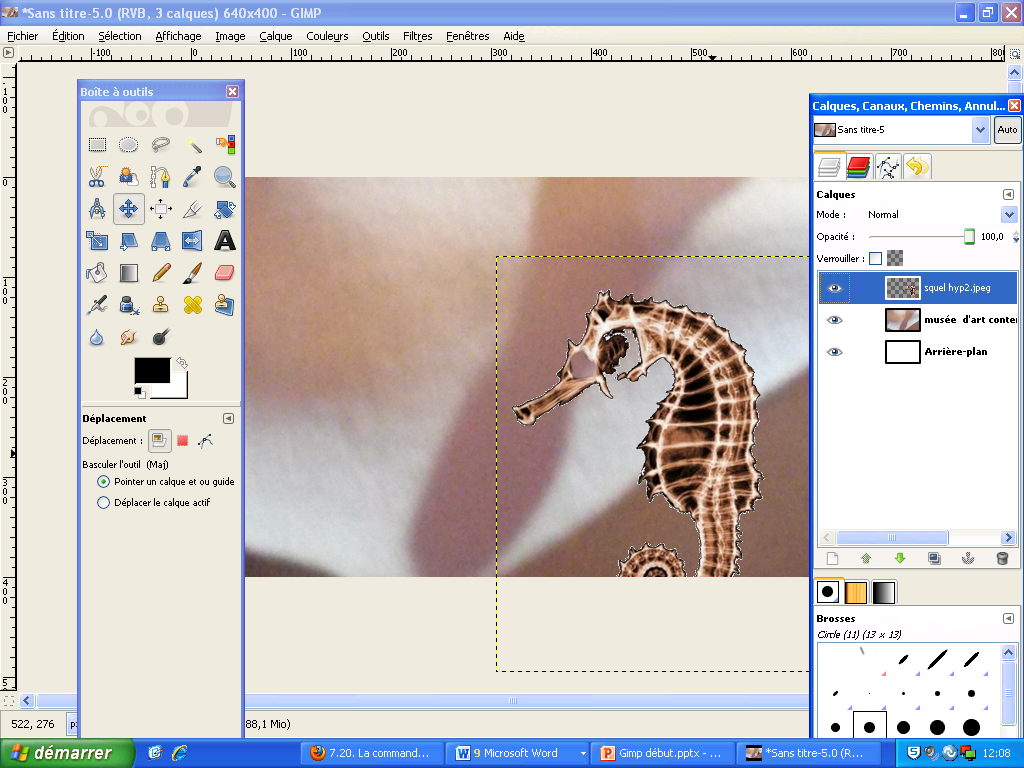 Et voilà l’œil!
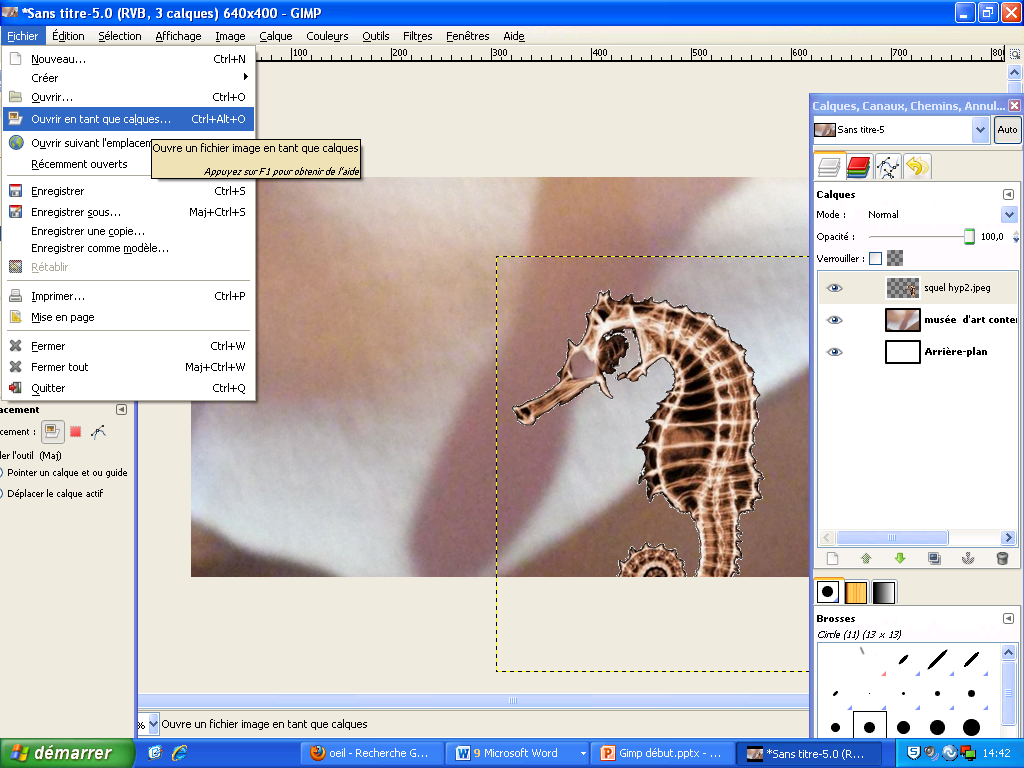 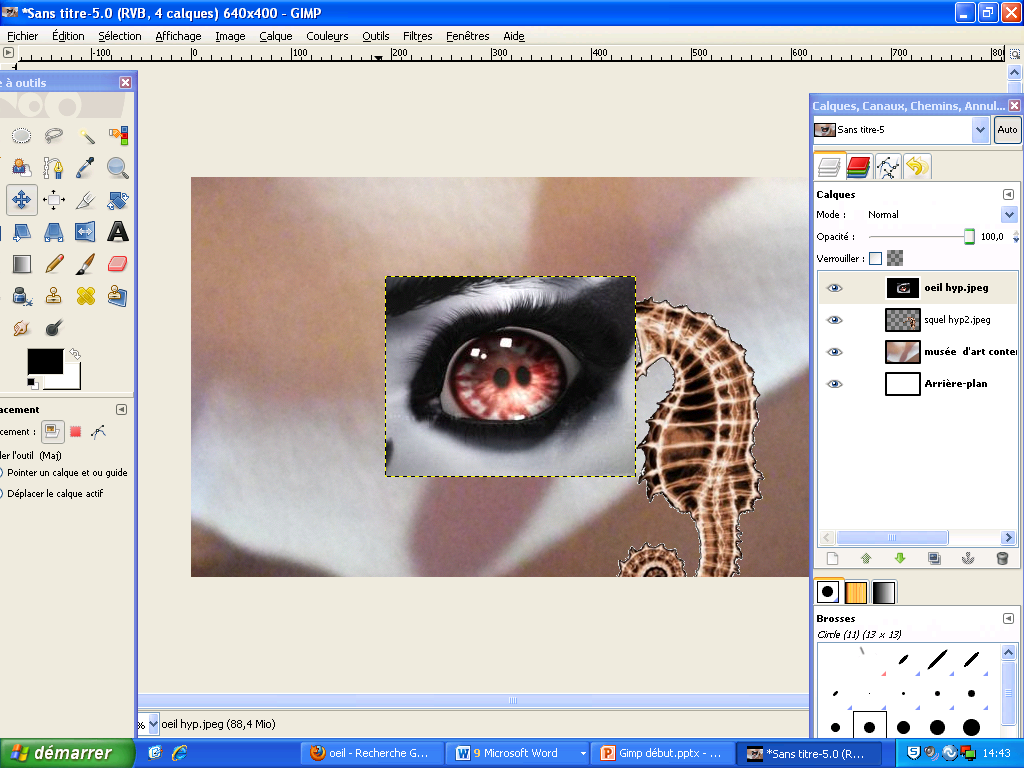 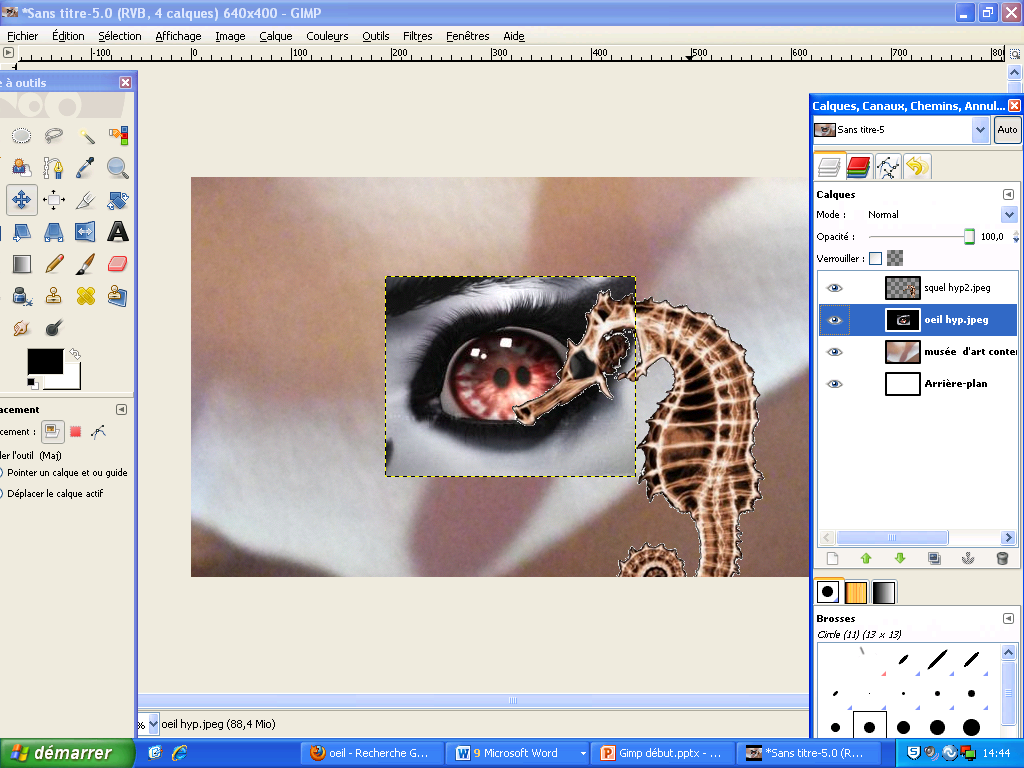 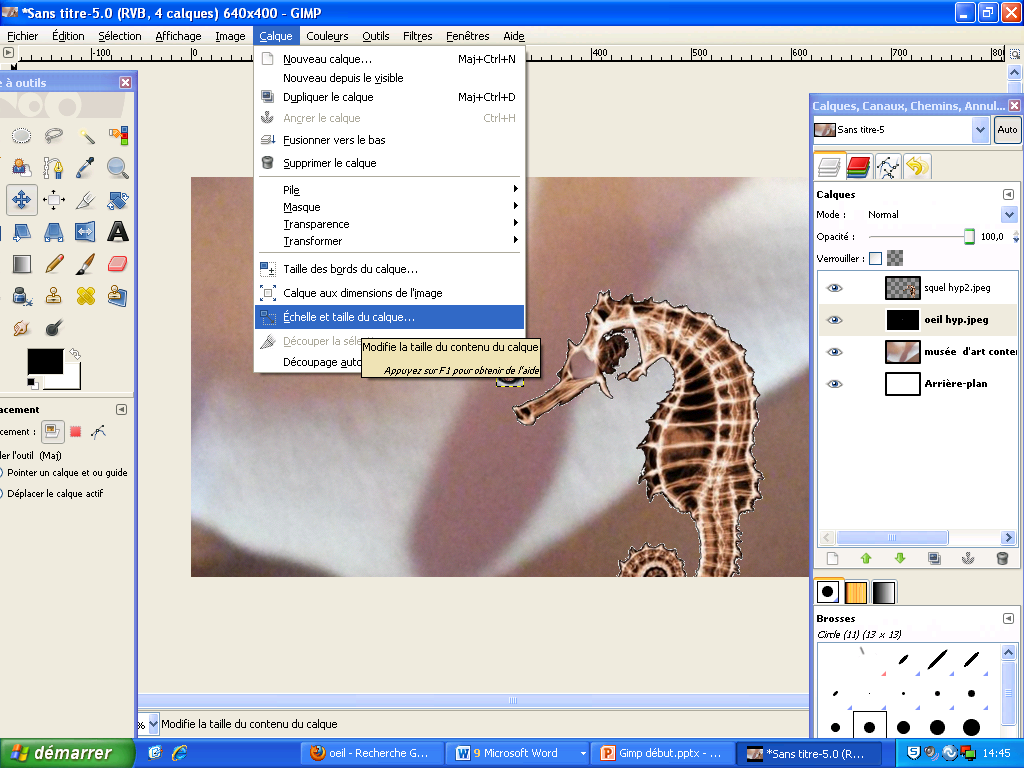 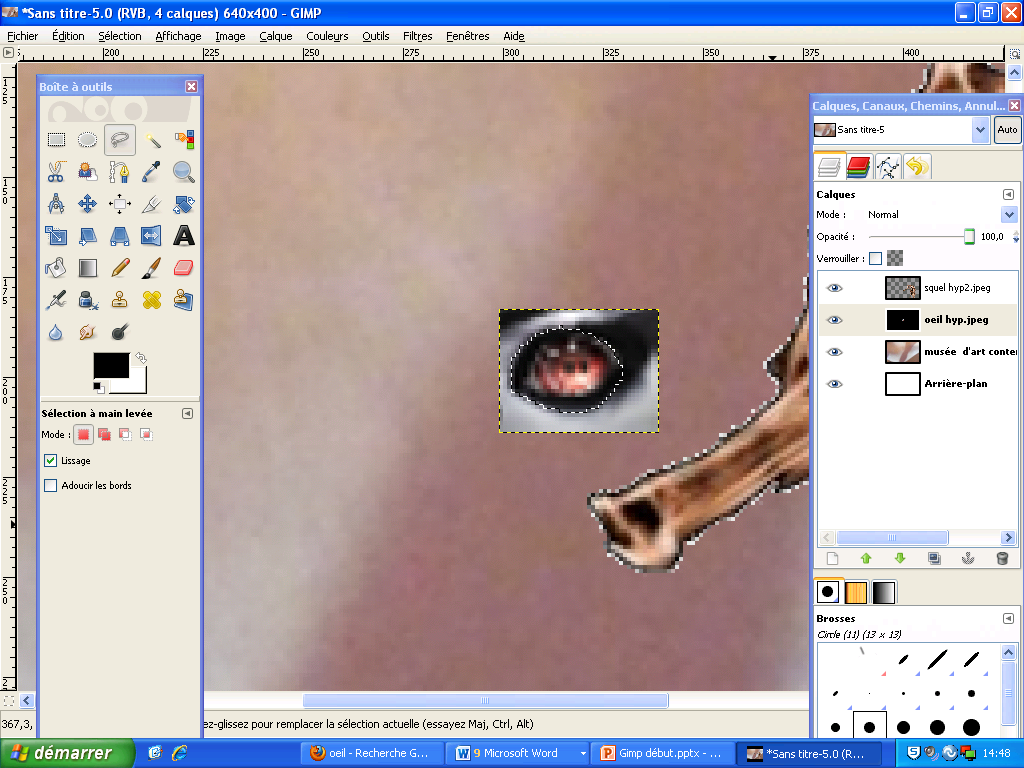 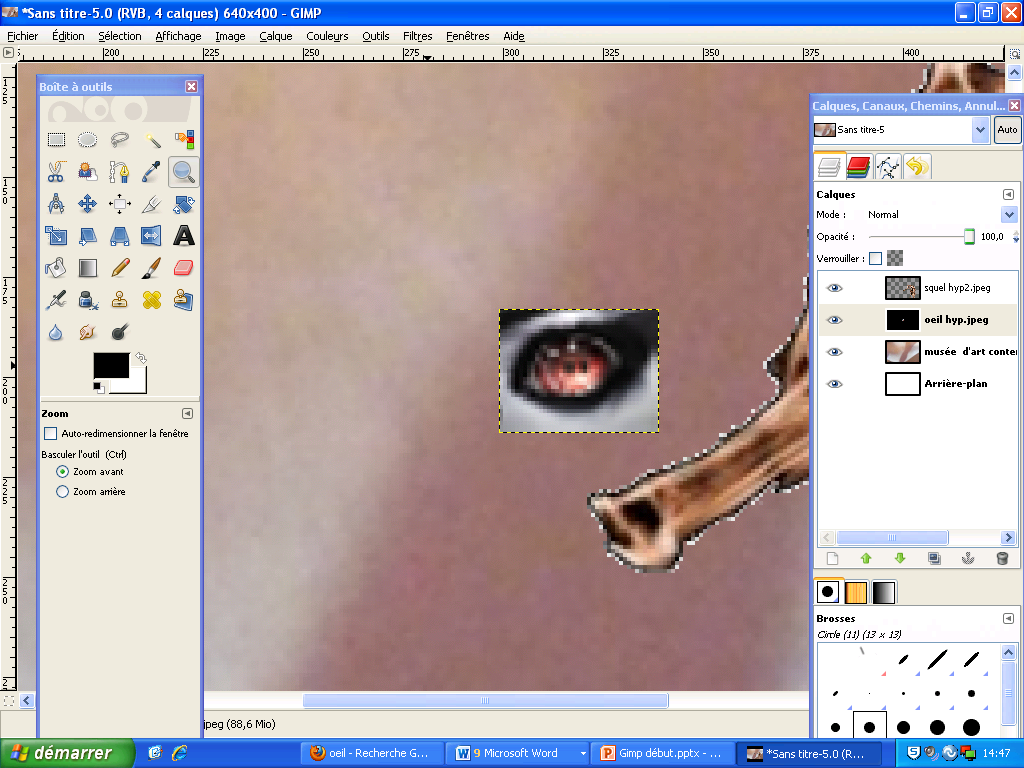 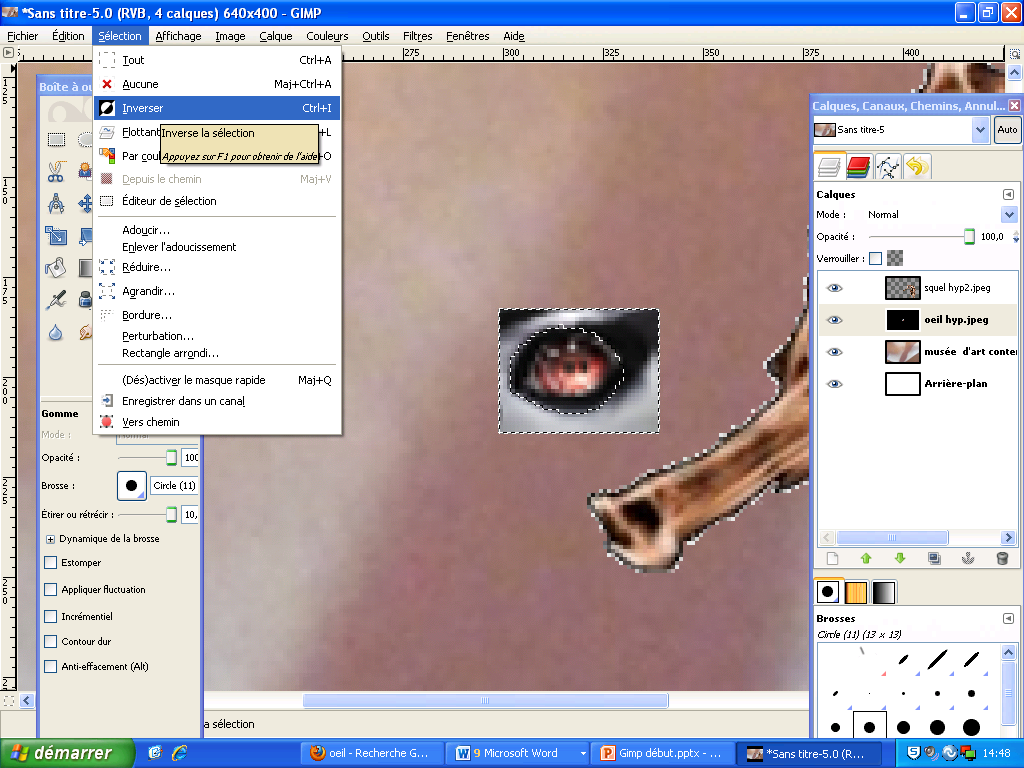 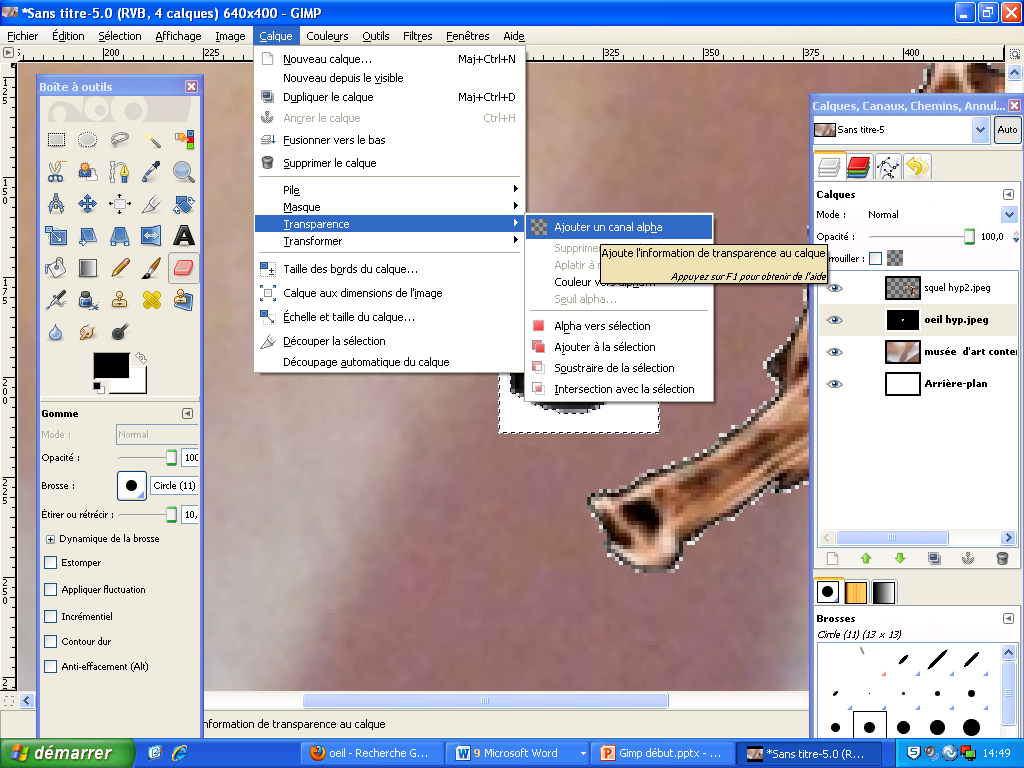 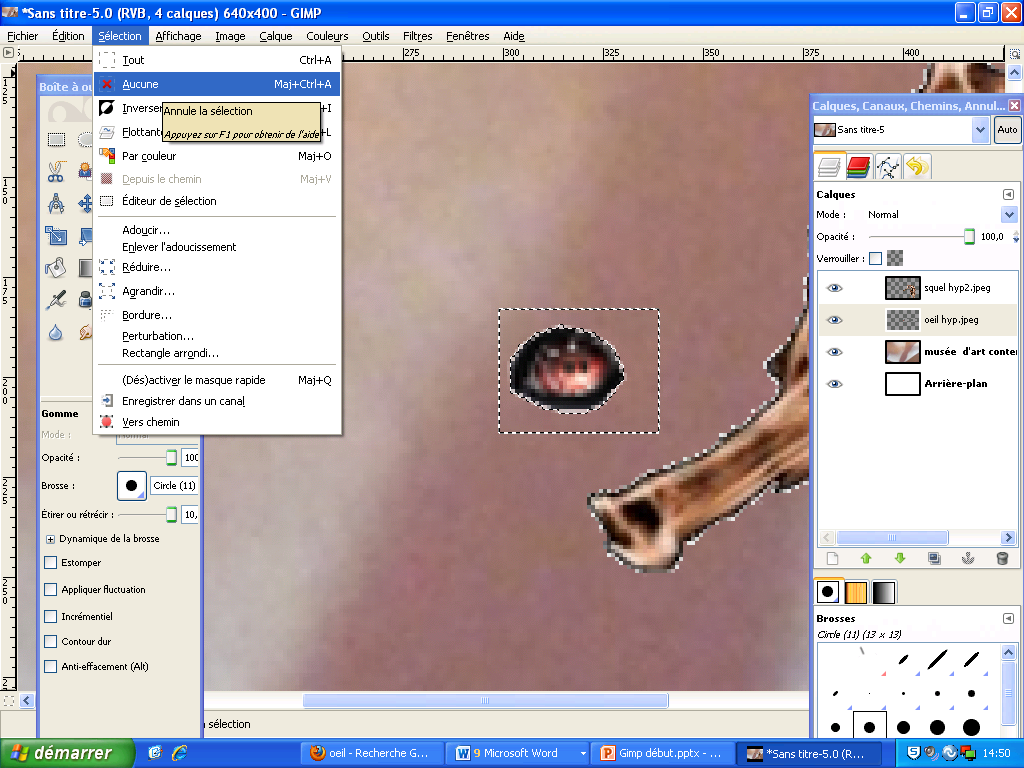 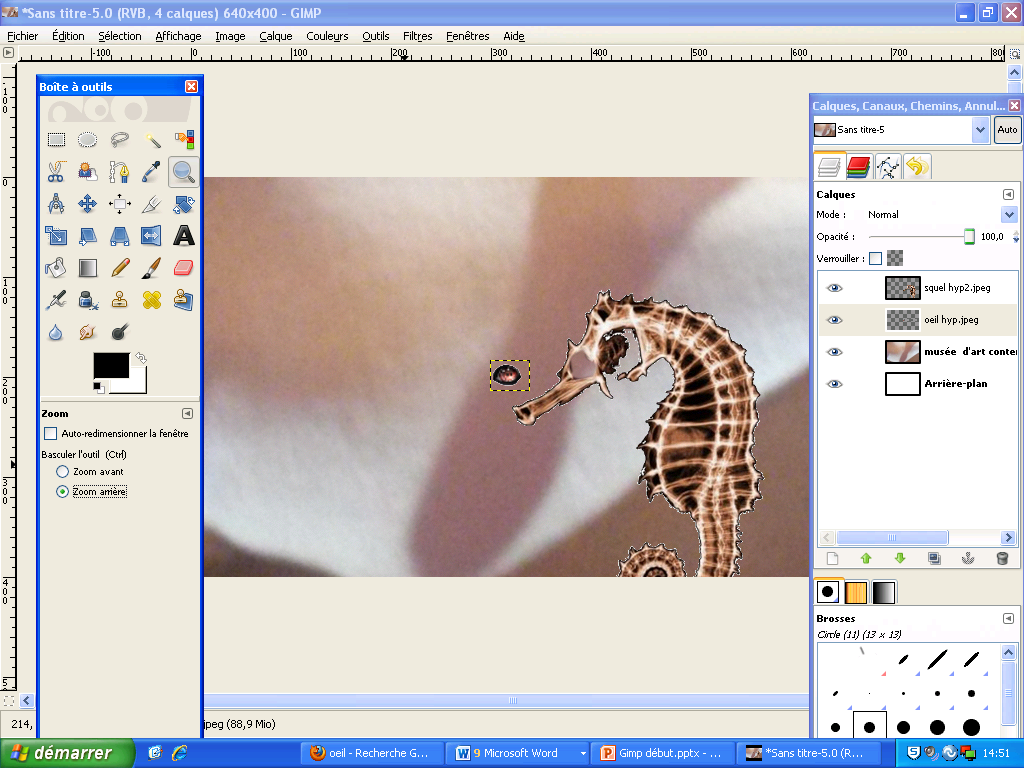 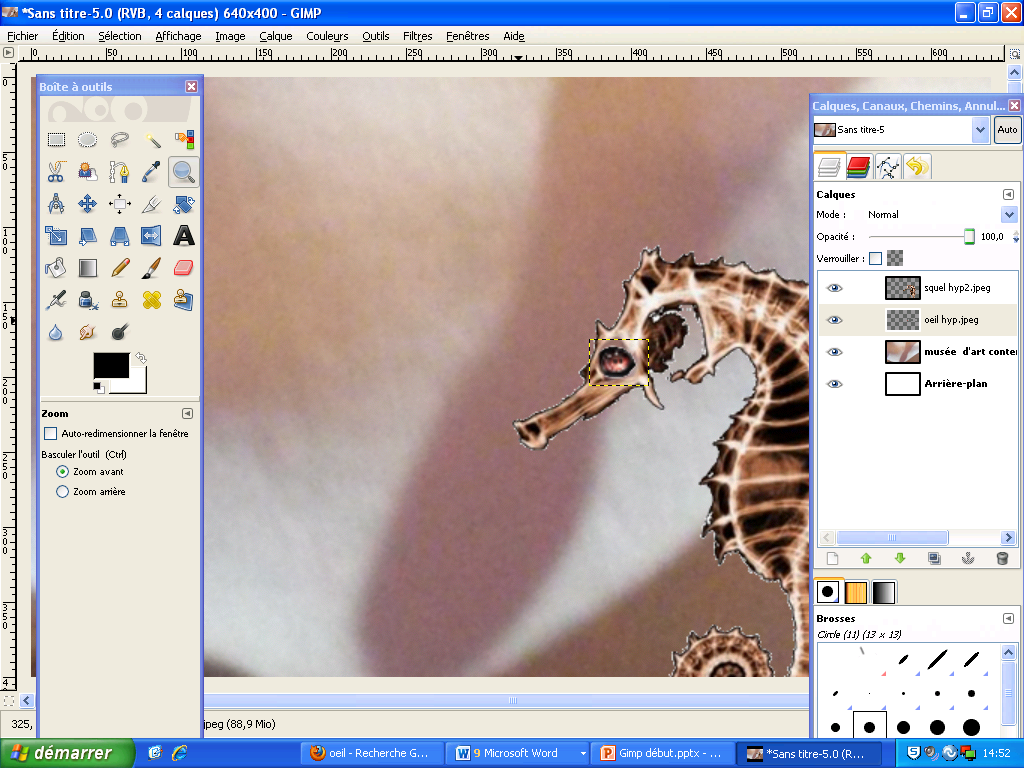 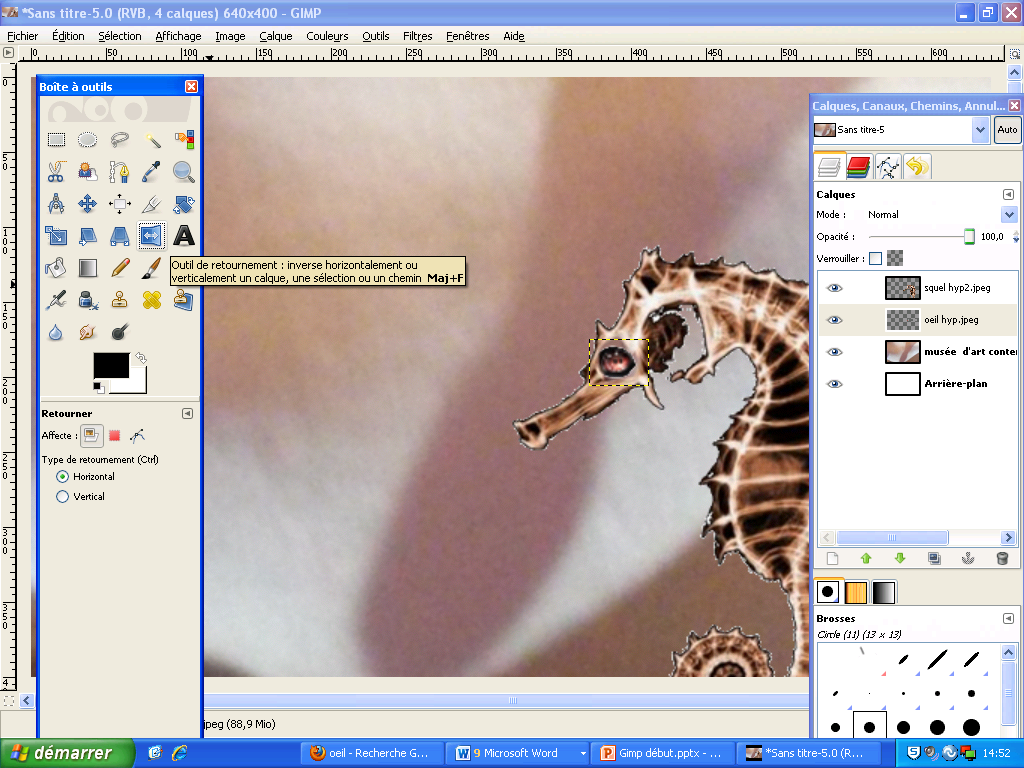 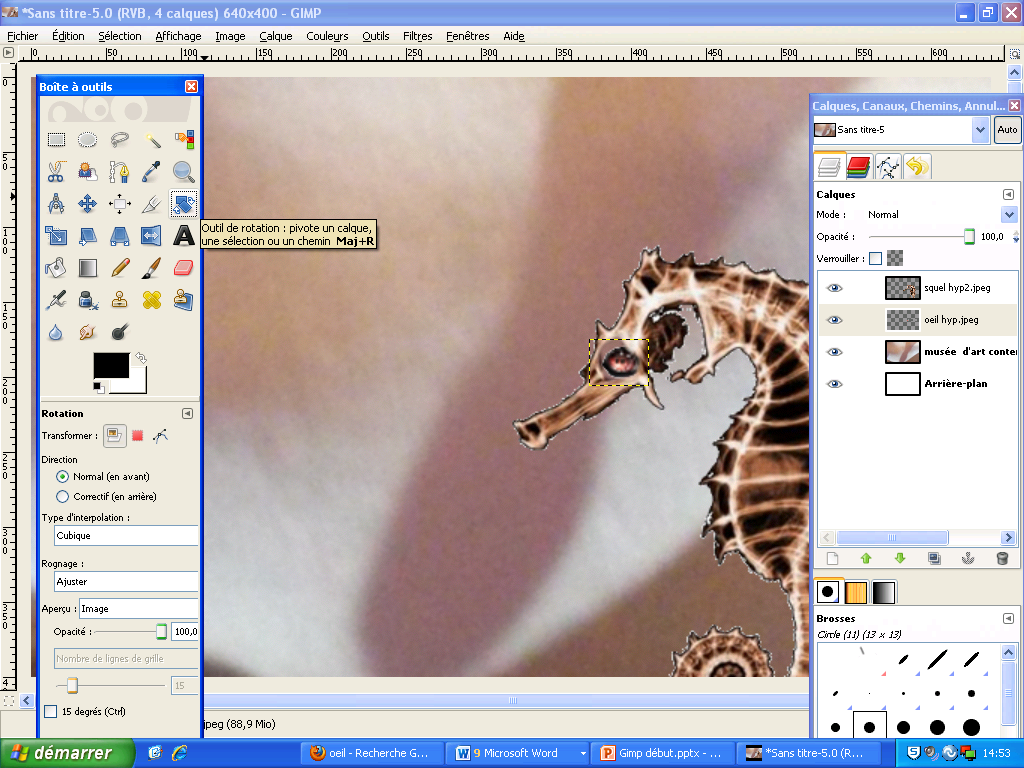 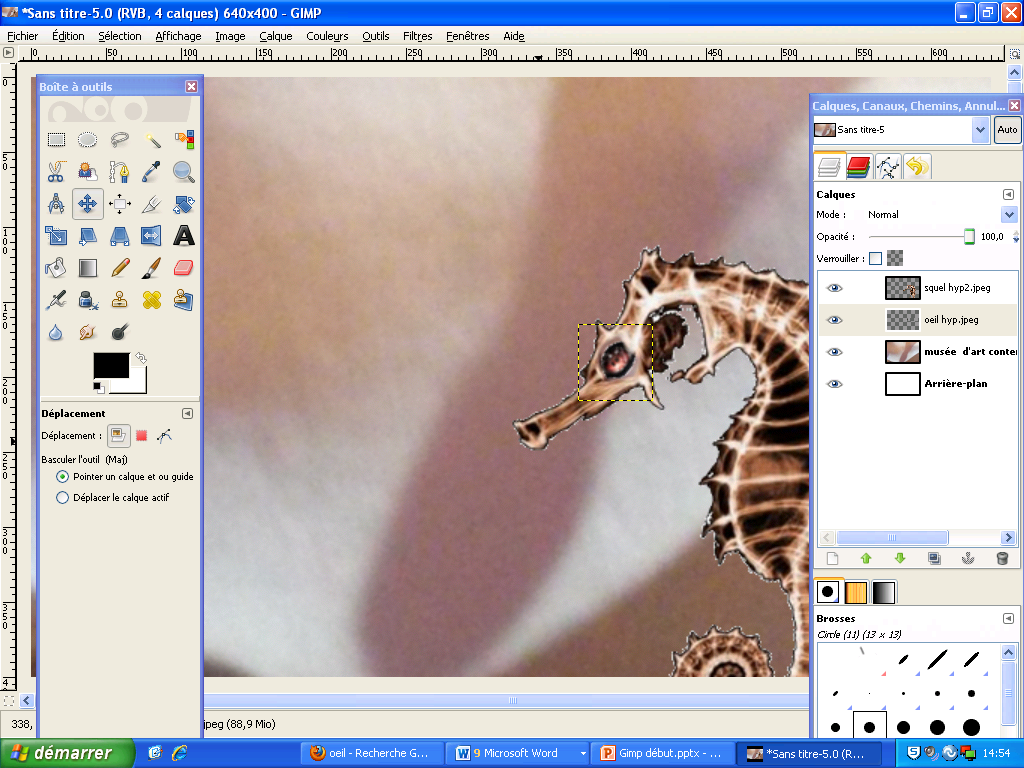 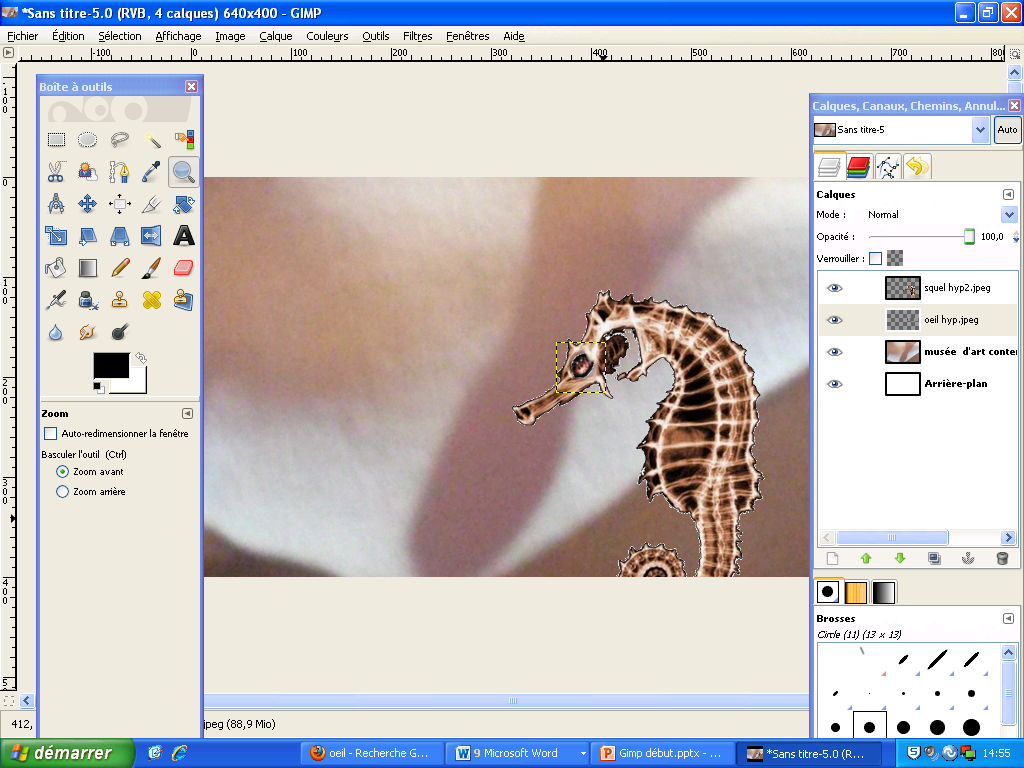 Ajouter du texte
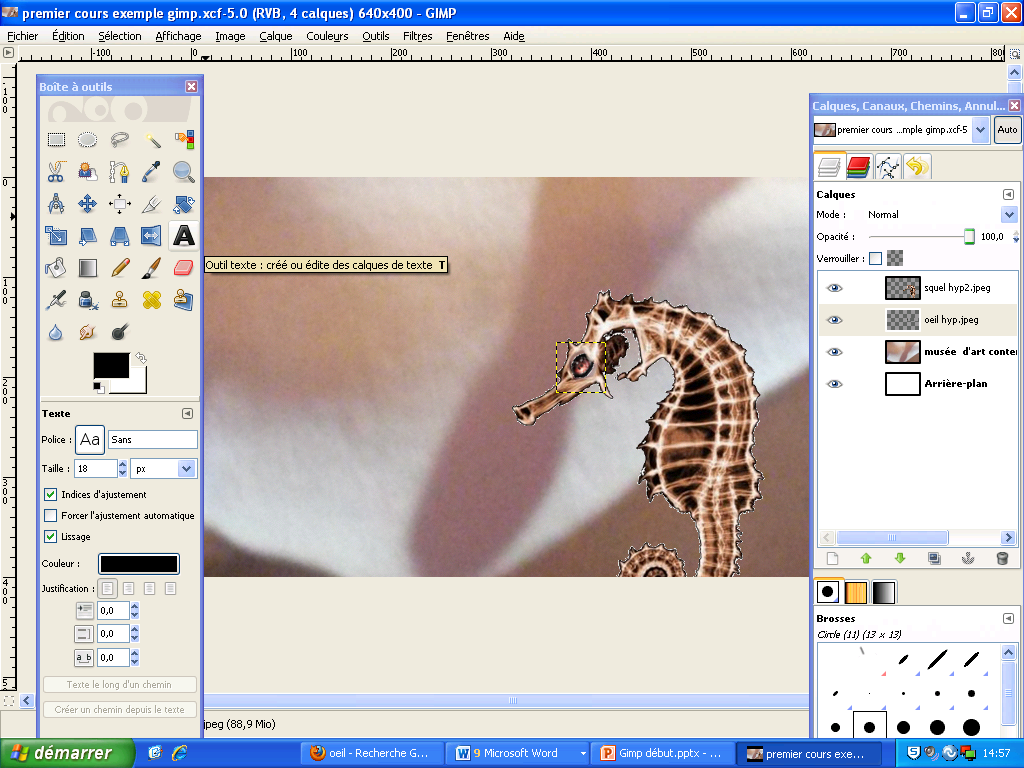 Cliquez sur le «A»
Choisissez: 
1)La police
2)La taille
3)La couleur
4)Vous devez créer une
Zone (boîte de texte): 
Gardez enfoncé le 
bouton droit de la souris
et lâchez-le après avoir 
décidé de la dimension de la 
zone de texte.
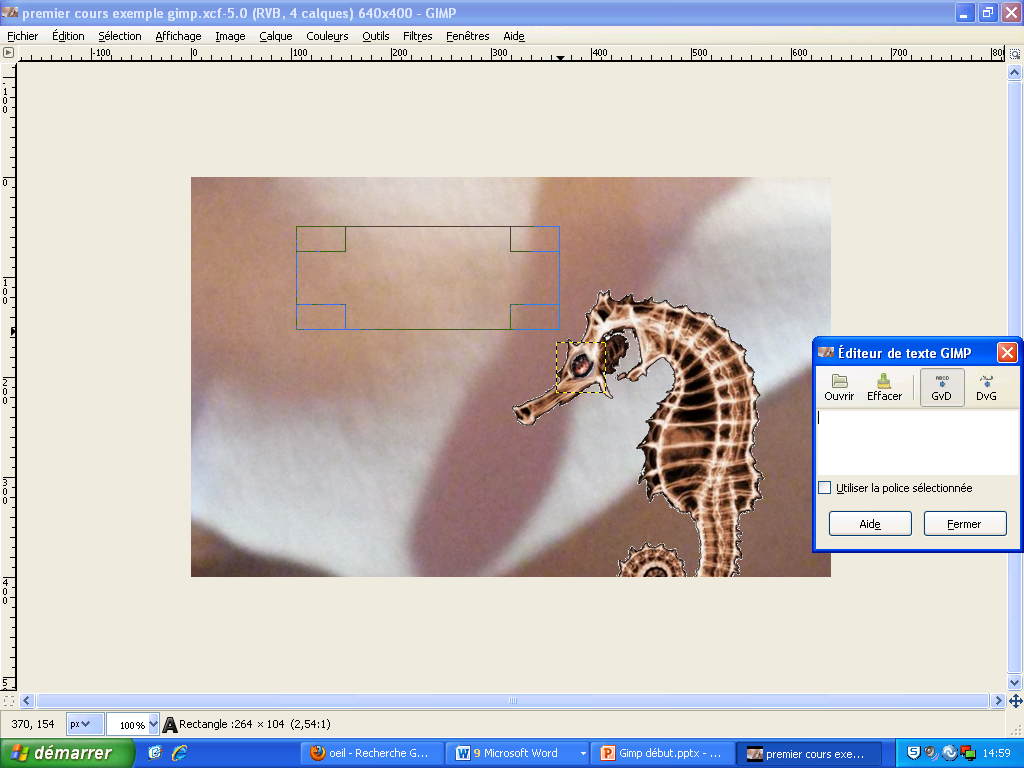 Comment ai-je réussi à faire ça?
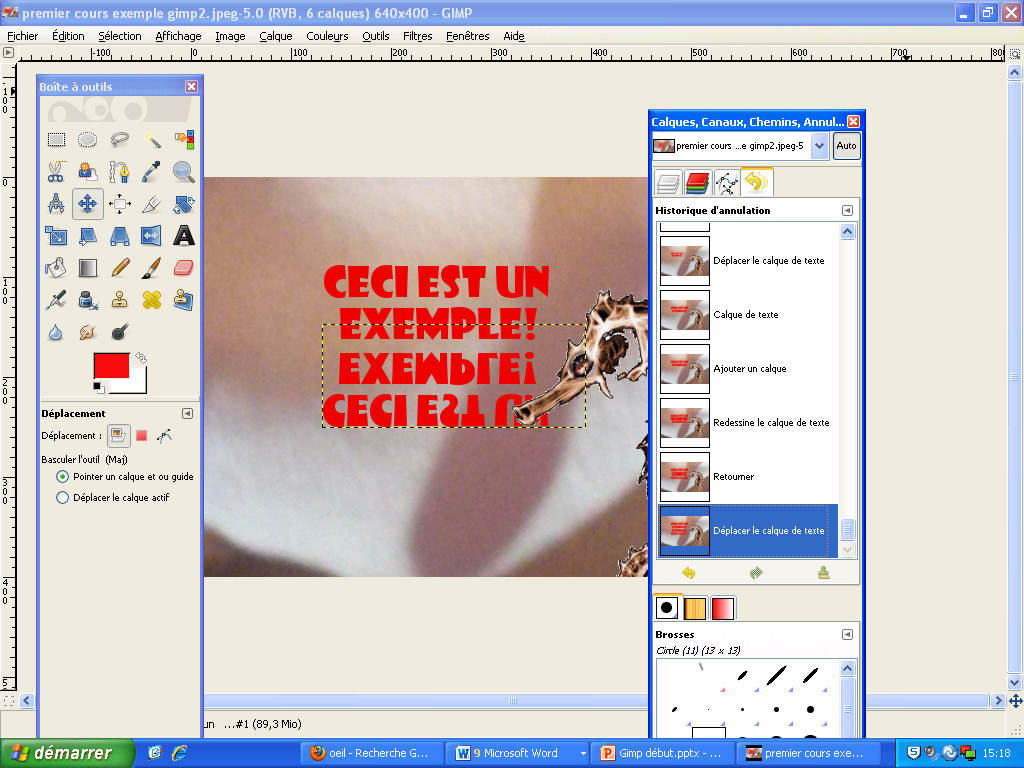 Les extensions…
XCF!!!
JPEG
PNG
ETC
À la fin en jpeg!!!
Quand vous êtes certains du résultat final, vous compressez les calques (fusionnez) en enregistrant en format:
jpeg.
Pas de XCF!
Bon projet!